CS 61C: Great Ideas in Computer Architecture
Multiple Instruction Issue,
Virtual Memory Introduction
Instructor:  Justin Hsia
8/01/2013
Summer 2013 -- Lecture #23
1
Great Idea #4: Parallelism
Software        Hardware
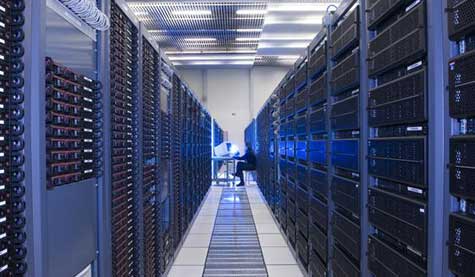 Parallel Requests
Assigned to computer
e.g. search “Garcia”
Parallel Threads
Assigned to core
e.g. lookup, ads
Parallel Instructions
> 1 instruction @ one time
e.g. 5 pipelined instructions
Parallel Data
> 1 data item @ one time
e.g. add of 4 pairs of words
Hardware descriptions
All gates functioning in parallel at same time
SmartPhone
Warehouse Scale Computer
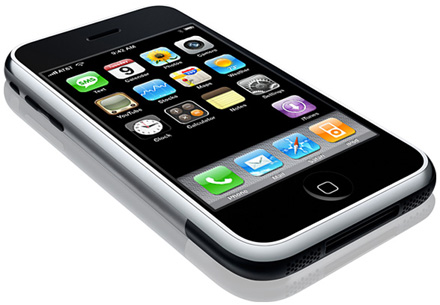 LeverageParallelism &
Achieve HighPerformance
Computer
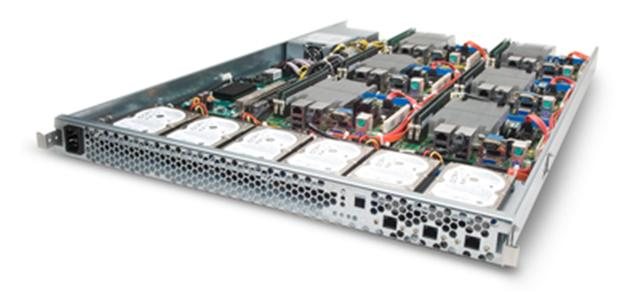 …
Core
Core
Memory
Input/Output
Core
Instruction Unit(s)
Functional
Unit(s)
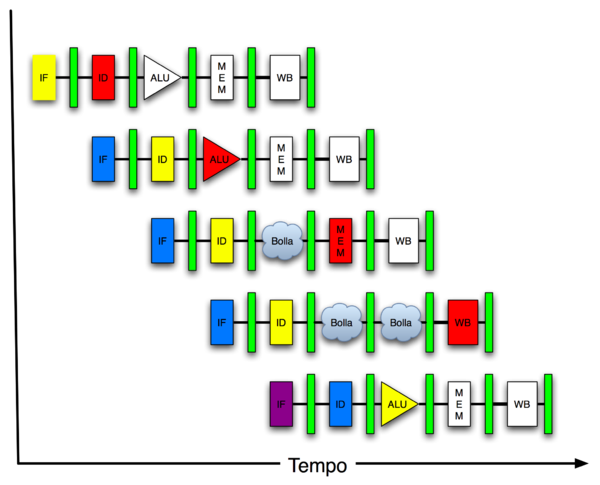 A0+B0
A1+B1
A2+B2
A3+B3
Cache Memory
Logic Gates
8/01/2013
Summer 2013 -- Lecture #23
2
Extended Review:  Pipelining
Why pipeline?
Increase clock speed by reducing critical path
Increase performance due to ILP
How do we pipeline?
Add registers to delimit and pass information between pipeline stages
Things that hurt pipeline performance
Filling and draining of pipeline
Unbalanced stages
Hazards
8/01/2013
Summer 2013 -- Lecture #23
3
ALU
Pipelining and the Datapath
Register
File
rd
instruction
memory
PC
rs
Data
memory
rt
Registers hold up information between stages
Each stage “starts” on same clock trigger
Each stage is working on a different instruction
Must pass ALL signals needed in any following stage
Stages can still interact by going around registers
e.g. forwarding, hazard detection hardware
+4
imm
MUX
8/01/2013
Summer 2013 -- Lecture #23
4
Pipelining Hazards (1/3)
Structural, Data, and Control hazards
Structural hazards taken care of in MIPS
Data hazards only when register is written to and then accessed soon after (not necessarily immediately)
Forwarding
Can forward from two different places (ALU, Mem)
Most further optimizations assume forwarding
Delay slots and code reordering
Applies to both branches and jumps
Branch prediction (can be dynamic)
8/01/2013
Summer 2013 -- Lecture #23
5
Pipelining Hazards (2/3)
Identifying hazards:
Check system specs (forwarding? delayed branch/jump?)
Check code for potential hazards
Find all loads, branches, and jumps
Anywhere a value is written to and then read in the next two instructions
Draw out graphical pipeline and check if actually a hazard
When is result available?  When is it needed?
8/01/2013
Summer 2013 -- Lecture #23
6
Pipelining Hazards (3/3)
Solving hazards:  (assuming the following were not present already)
Forwarding?
Can remove 1 stall for loads, 2 stalls for everything else
Delayed branch?
Exposes delay slot for branch and jumps
Code reordering?
Find unrelated instruction from earlier to move into delay slot (branch, jump, or load)
Branch prediction?
Depends on exact code execution
8/01/2013
Summer 2013 -- Lecture #23
7
IF
ID
EX
MEM
WB
I$
D$
Reg
Reg
ALU
Question:  Which of the following signals is NOT needed to determine whether or not to forward for the following two instructions?

add  $s1, $t0, $t1
ori  $s2, $s1, 0xF
rd.EX
(A)
WHAT IF:
1)  add was lw $s1,0($t0)?
2)  random other instruction       in-between?
3)  ori was sw $s1,0($s0)?
opcode.EX
(B)
rt.ID
(C)
opcode.ID
(D)
8
Agenda
Higher Level ILP
Administrivia
Dynamic Scheduling
Virtual Memory Introduction
8/01/2013
Summer 2013 -- Lecture #23
9
Higher Level ILP
Deeper pipeline (5 to 10 to 15 stages)
Less work per stage  shorter clock cycle
Multiple instruction issue
Replicate pipeline stages  multiple pipelines
Can start multiple instructions per clock cycle
CPI < 1 (superscalar), so can use Instructions Per Cycle (IPC) instead
e.g. 4 GHz 4-way multiple-issue can execute 16 billion IPS with peak CPI = 0.25 and peak IPC = 4
But dependencies reduce this in practice
8/01/2013
Summer 2013 -- Lecture #23
10
Multiple Issue
Static multiple issue
Compiler groups instructions to be issued together
Packages them into “issue slots”
Compiler detects and avoids hazards
Dynamic multiple issue
CPU examines instruction stream and chooses instructions to issue each cycle
Compiler can help by reordering instructions
CPU resolves hazards using advanced techniques at runtime
8/01/2013
Summer 2013 -- Lecture #23
11
30
30
30
30
30
(light clothing)
A
(dark clothing)
B
(very dirty clothing)
C
(light clothing)
(dark clothing)
(very dirty clothing)
Superscalar Laundry: Parallel per stage
2 AM
12
6 PM
1
8
7
11
10
9
Time
T
a
s
k

O
r
d
e
r
D
E
F
More resources, HW to match mix of parallel tasks?
8/01/2013
Summer 2013 -- Lecture #23
12
Pipeline Depth and Issue Width
Intel Processors over Time
8/01/2013
Summer 2013 -- Lecture #23
13
Pipeline Depth and Issue Width
8/01/2013
Summer 2013 -- Lecture #23
14
Static Multiple Issue
Compiler groups instructions into issue packets
Group of instructions that can be issued on a single cycle
Determined by pipeline resources required
Think of an issue packet as a very long instruction word (VLIW)
Specifies multiple concurrent operations
8/01/2013
Summer 2013 -- Lecture #23
15
Scheduling Static Multiple Issue
Compiler must remove some/all hazards
Reorder instructions into issue packets
No dependencies within a packet
Possibly some dependencies between packets
Varies between ISAs; compiler must know!
Pad with nops  if necessary
8/01/2013
Summer 2013 -- Lecture #23
16
MIPS with Static Dual Issue
Dual-issue packets
One ALU/branch instruction
One load/store instruction
64-bit aligned
ALU/branch, then load/store
Pad an unused instruction with nop
This prevents what kind of hazard?
8/01/2013
Summer 2013 -- Lecture #23
17
Datapath with Static Dual Issue
1 Extra 32-bitinstruction
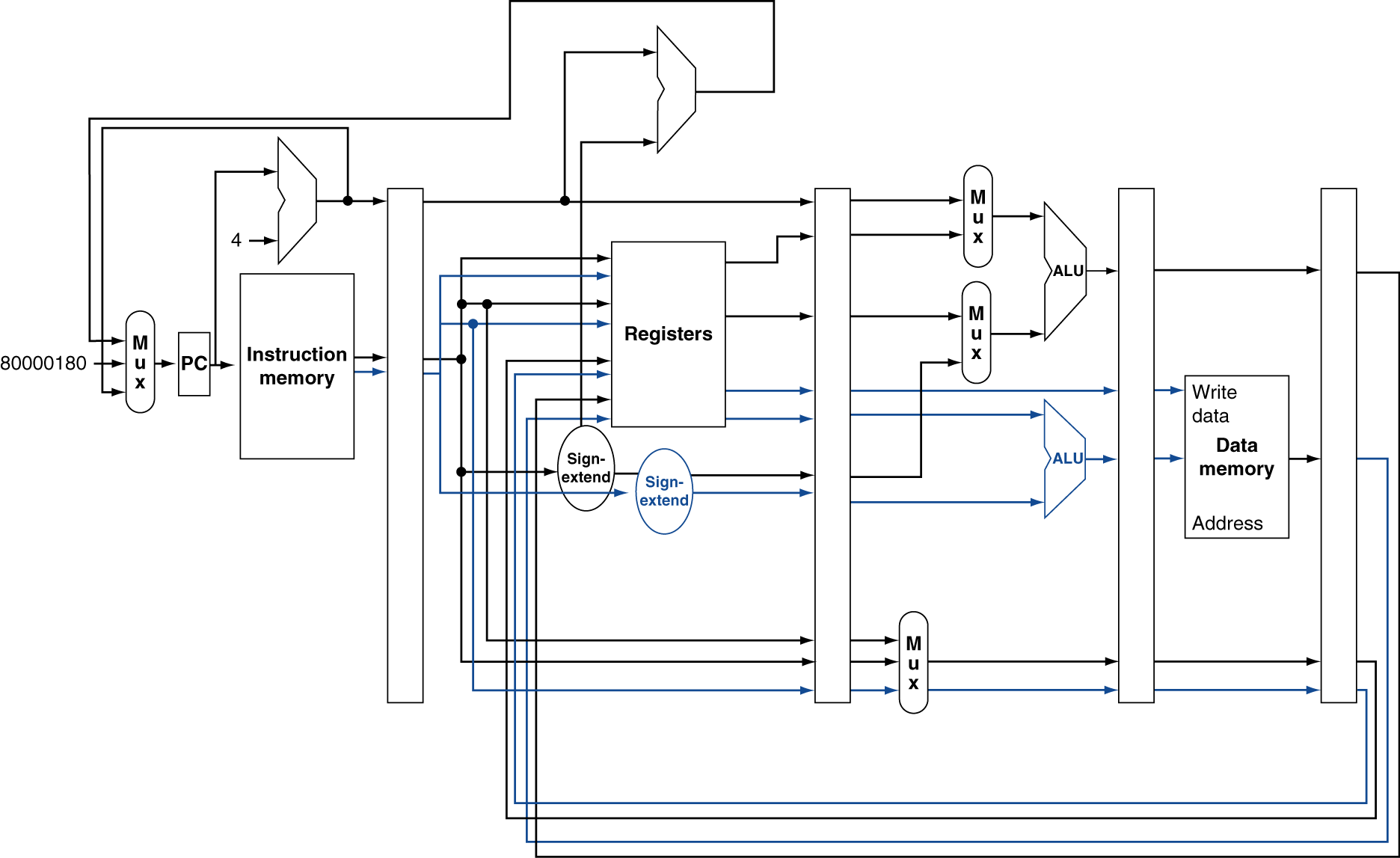 1 Extra Write Port
2 Extra Reg Read Ports
1 Extra ALU
1 Extra Sign Ext
8/01/2013
Summer 2013 -- Lecture #23
18
Hazards in the Dual-Issue MIPS
More instructions executing in parallel
EX data hazard
Forwarding avoided stalls with single-issue
Now can’t use ALU result in load/store in same packet
add  $t0, $s0, $s1load $s2, 0($t0)
Splitting these into two packets is effectively a stall
Load-use hazard
Still one cycle use latency, but now two instructions/cycle
More aggressive scheduling required!
8/01/2013
Summer 2013 -- Lecture #23
19
Scheduling Example
Schedule this for dual-issue MIPS
Loop: lw   $t0, 0($s1)      # $t0=array element      addu $t0, $t0, $s2    # add scalar in $s2      sw   $t0, 0($s1)      # store result      addi $s1, $s1,–4      # decrement pointer      bne  $s1, $zero, Loop # branch $s1!=0
This change affects scheduling but not effect
IPC = 5/4 = 1.25 (c.f. peak IPC = 2)
8/01/2013
Summer 2013 -- Lecture #23
20
Loop Unrolling
Replicate loop body to expose more instruction level parallelism
Use different registers per replication
Called register renaming
Avoid loop-carried anti-dependencies
Store followed by a load of the same register
a.k.a. “name dependence” (reuse of a register name)
8/01/2013
Summer 2013 -- Lecture #23
21
Loop Unrolling Example
IPC = 14/8 = 1.75
Closer to 2, but at cost of registers and code size
8/01/2013
Summer 2013 -- Lecture #23
22
Agenda
Higher Level ILP
Administrivia
Dynamic Scheduling
Virtual Memory Introduction
8/01/2013
Summer 2013 -- Lecture #23
23
Administrivia
HW5 due tonight
Project 2 Part 2 (and EC) due Sunday
“Free” lab time today
The TAs will still be there, Lab 10 due Tue
Project 3 will be posted by Friday night
Two-stage pipelined CPU in Logisim
8/01/2013
Summer 2013 -- Lecture #23
24
Agenda
Higher Level ILP
Administrivia
Dynamic Scheduling
Virtual Memory Introduction
8/01/2013
Summer 2013 -- Lecture #23
25
Dynamic Multiple Issue
Used in “superscalar” processors
CPU decides whether to issue 0, 1, 2, … instructions each cycle
Goal is to avoid structural and data hazards
Avoids need for compiler scheduling
Though it may still help
Code semantics ensured by the CPU
8/01/2013
Summer 2013 -- Lecture #23
26
Dynamic Pipeline Scheduling
Allow the CPU to execute instructions out of order to avoid stalls
But commit result to registers in order
Example:	lw    $t0, 20($s2) 			addu  $t1, $t0, $t2 			subu  $s4, $s4, $t3 			slti  $t5, $s4, 20
Can start subu while addu is waiting for lw
Especially useful on cache misses; can execute many instructions while waiting!
8/01/2013
Summer 2013 -- Lecture #23
27
Why Do Dynamic Scheduling?
Why not just let the compiler schedule code?
Not all stalls are predicable
e.g. cache misses
Can’t always schedule around branches
Branch outcome is dynamically determined
Different implementations of an ISA have different latencies and hazards
8/01/2013
Summer 2013 -- Lecture #23
28
Speculation
“Guess” what to do with an instruction
Start operation as soon as possible
Check whether guess was right and roll back if necessary
Examples:
Speculate on branch outcome (Branch Prediction)
Roll back if path taken is different
Speculate on load
Roll back if location is updated
Can be done in hardware or by compiler
Common to static and dynamic multiple issue
8/01/2013
Summer 2013 -- Lecture #23
29
2 AM
12
6 PM
1
8
7
11
10
9
Time
T
a
s
k

O
r
d
e
r
30
30
30
30
30
30
30
A
bubble
B
C
D
E
F
Pipeline Hazard Analogy:Matching socks in later load
A depends on D; stall since folder is tied up
8/01/2013
Summer 2013 -- Lecture #23
30
bubble
Out-of-Order Laundry: Don’t Wait
2 AM
12
6 PM
1
8
7
11
10
9
Time
30
30
30
30
30
30
30
T
a
s
k

O
r
d
e
r
A
B
C
D
E
A depends on D; let the rest continue
Need more resources to allow out-of-order (2 folders)
8/01/2013
Summer 2013 -- Lecture #23
31
Not a Simple Linear Pipeline
3 major units operating in parallel:
Instruction fetch and issue unit
Issues instructions in program order
Many parallel functional (execution) units
Each unit has an input buffer called a Reservation Station
Holds operands and records the operation
Can execute instructions out-of-order (OOO)
Commit unit
Saves results from functional units in Reorder Buffers
Stores results once branch resolved so OK to execute
Commits results in program order
8/01/2013
Summer 2013 -- Lecture #23
32
Out-of-Order Execution (1/2)
Basically, unroll loops in hardware
Fetch instructions in program order (≤ 4/clock)
Predict branches as taken/untaken
To avoid hazards on registers, rename registers using a set of internal registers (≈ 80 registers)
Collection of renamed instructions might execute in a window (≈ 60 instructions)
8/01/2013
Summer 2013 -- Lecture #23
33
Out-of-Order Execution (2/2)
Basically, unroll loops in hardware
Execute instructions with ready operands in 1 of multiple functional units (ALUs, FPUs, Ld/St)
Buffer results of executed instructions until predicted branches are resolved in reorder buffer
If predicted branch correctly, commit results in program order
If predicted branch incorrectly, discard all dependent results and start with correct PC
8/01/2013
Summer 2013 -- Lecture #23
34
Dynamically Scheduled CPU
Preserves dependencies
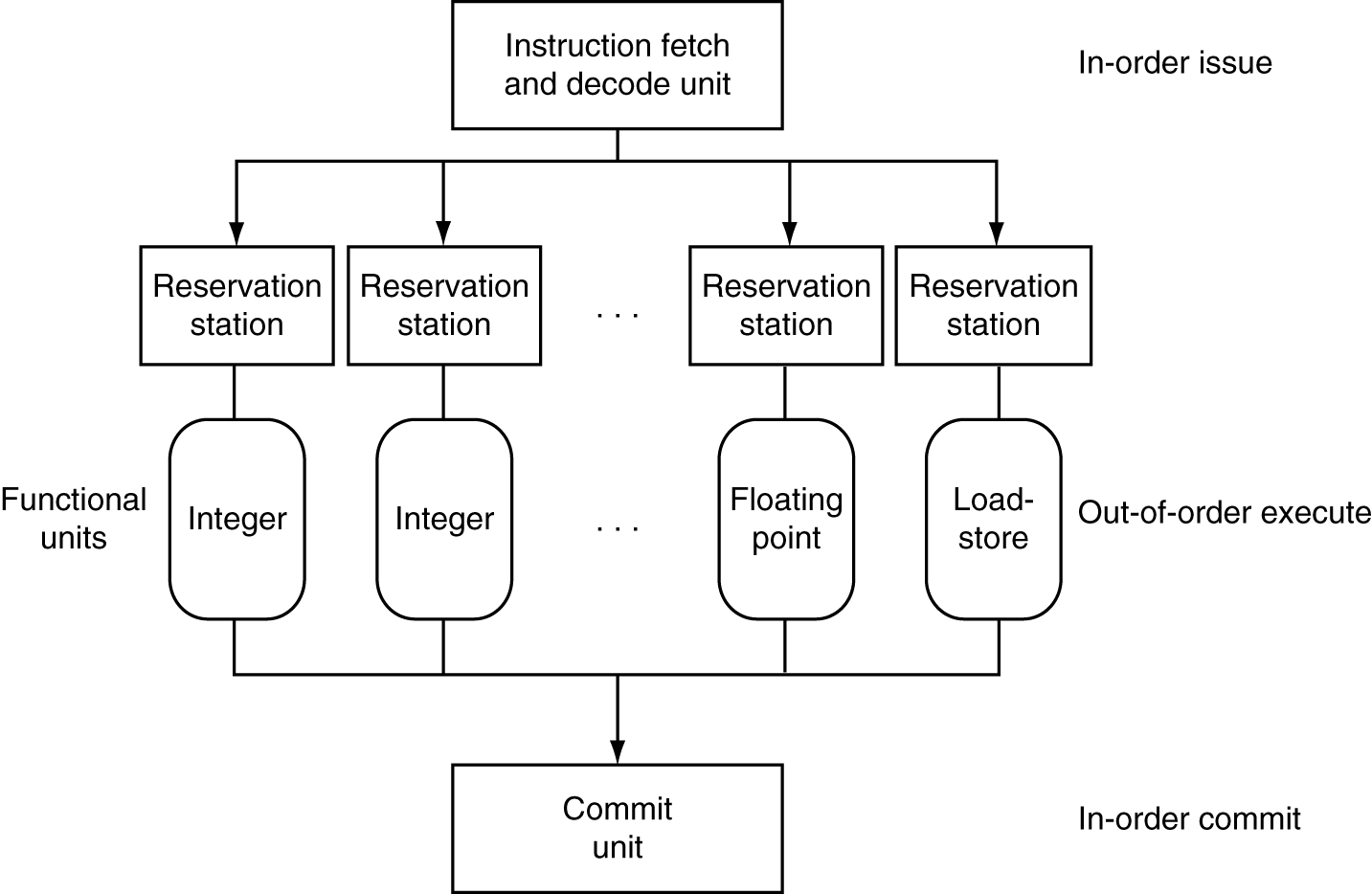 Branch prediction,
Register renaming
Wait here until all operands available
Execute…
Results also sent to any waiting reservation stations (think: forwarding!)
… and Hold
Reorder buffer for register and memory writes
Can supply operands for issued instructions
8/01/2013
Summer 2013 -- Lecture #23
35
Out-Of-Order Intel
All use O-O-O since 2001
8/01/2013
Summer 2013 -- Lecture #23
36
AMD Opteron X4 Microarchitecture
x86 instructions
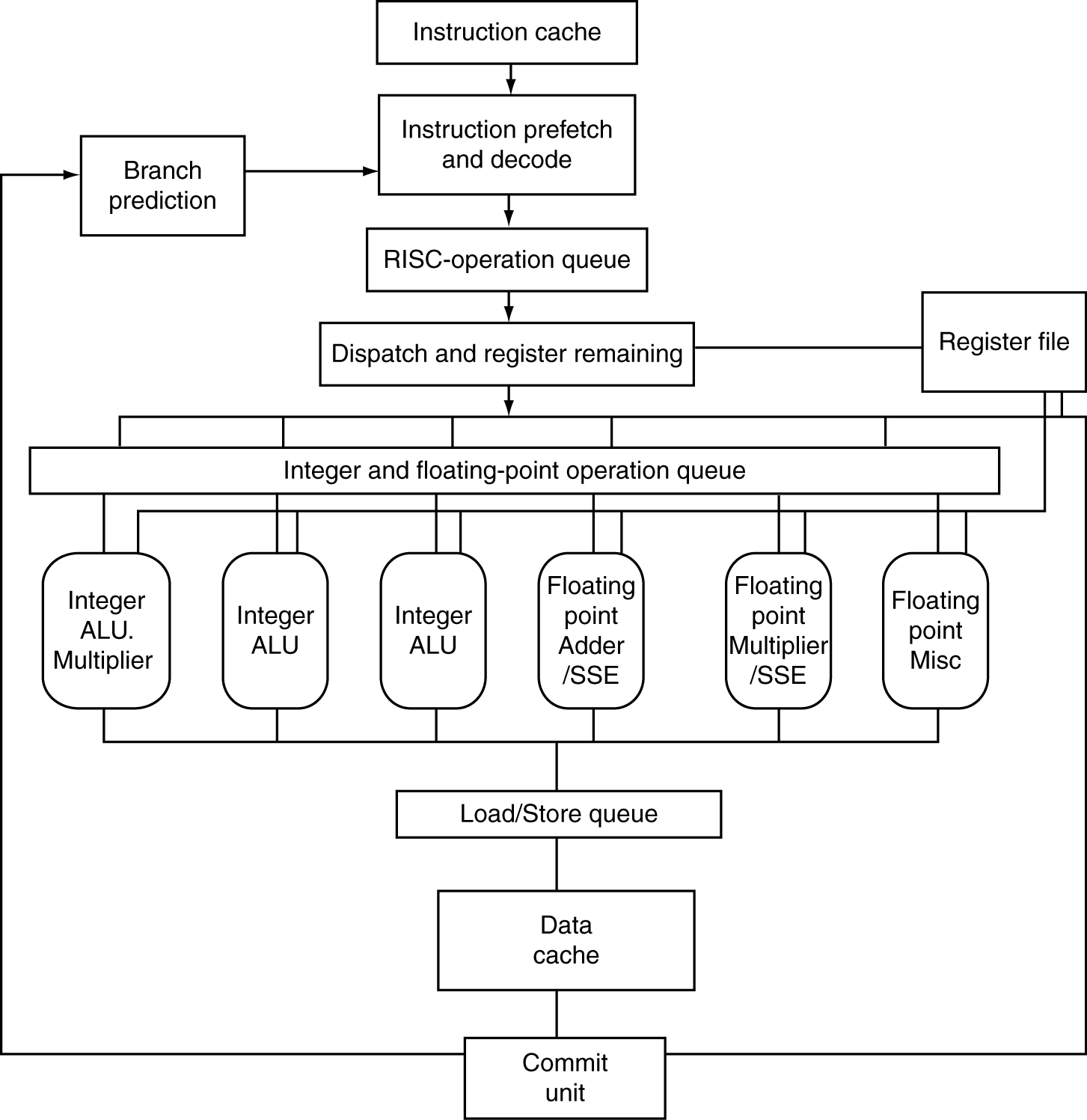 16 architectural registers
72 physical registers
RISC operations
renaming
Queues:
 106 RISC ops 
 24 integer ops
 36 FP/SSE ops
 44 ld/st
8/01/2013
Summer 2013 -- Lecture #23
37
AMD Opteron X4 Pipeline Flow
For integer operations
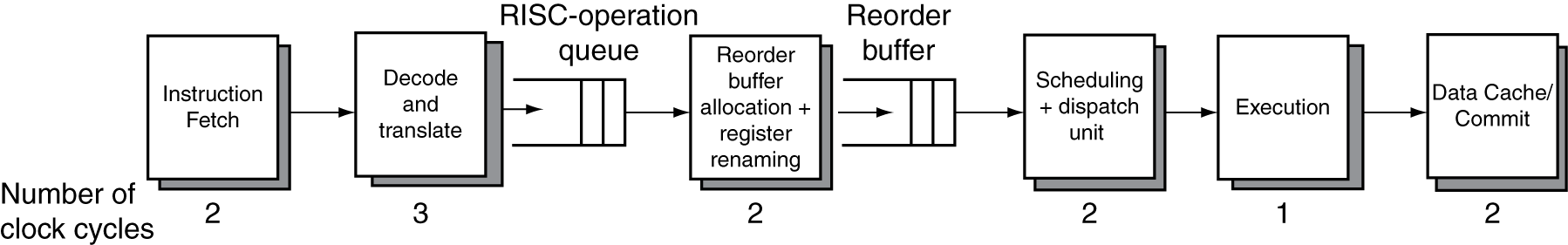 12 stages (Floating Point is 17 stages)
Up to 106 RISC-ops in progress
Intel Nehalem is 16 stages for integer operations, details not revealed, but likely similar to above
Intel calls RISC operations “Micro operations” or “μops”
8/01/2013
Summer 2013 -- Lecture #23
38
Does Multiple Issue Work?
Yes, but not as much as we’d like
Programs have real dependencies that limit ILP
Some dependencies are hard to eliminate
e.g. pointer aliasing
Some parallelism is hard to expose
Limited window size during instruction issue
Memory delays and limited bandwidth
Hard to keep pipelines full
Speculation can help if done well
8/01/2013
Summer 2013 -- Lecture #23
39
Get To Know Your Instructor
8/01/2013
Summer 2013 -- Lecture #23
40
Agenda
Higher Level ILP
Administrivia
Dynamic Scheduling
Virtual Memory Introduction
8/01/2013
Summer 2013 -- Lecture #23
41
Memory Hierarchy
Upper Level
Regs
Faster
Instr Operands
Earlier:Caches
L1 Cache
Blocks
L2 Cache
Blocks
Memory
Next Up:
VirtualMemory
Pages
Disk
Files
Larger
Tape
Lower Level
8/01/2013
Summer 2013 -- Lecture #23
42
Memory Hierarchy Requirements
Principle of Locality 
Allows caches to offer (close to) speed of cache memory with size of DRAM memory
Can we use this at the next level to give speed of DRAM memory with size of Disk memory?
What other things do we need from our memory system?
8/01/2013
Summer 2013 -- Lecture #23
43
Memory Hierarchy Requirements
Allow multiple processes to simultaneously occupy memory and provide protection
Don’t let programs read from or write to each other’s memories
Give each program the illusion that it has its own private address space
Suppose code starts at address 0x00400000, then different processes each think their code resides at the same address
Each program must have a different view of memory
8/01/2013
Summer 2013 -- Lecture #23
44
Virtual Memory
Next level in the memory hierarchy
Provides illusion of very large main memory
Working set of “pages” residing in main memory (subset of all pages residing on disk)
Main goal:  Avoid reaching all the way back to disk as much as possible
Additional goals:
Let OS share memory among many programs and protect them from each other
Each process thinks it has all the memory to itself
8/01/2013
Summer 2013 -- Lecture #23
45
Virtual to Physical Address Translation
Program operates in its virtual address space
Physical memory (including caches)
Virtual
Address (VA)
(inst. fetch
load, store)
Physical
Address (PA)
(inst. fetch
load, store)
HW mapping
Each program operates in its own virtual address space and thinks it’s the only program running
Each is protected from the other
OS can decide where each goes in memory
Hardware gives virtual  physical mapping
8/01/2013
Summer 2013 -- Lecture #23
46
VM Analogy (1/2)
Trying to find a book in the UCB library system
Book title is like virtual address (VA)
What you want/are requesting
Book call number is like physical address (PA)
Where it is actually located
Card catalogue is like a page table (PT)
Maps from book title to call number
Does not contain the actual that data you want
The catalogue itself takes up space in the library
8/01/2013
Summer 2013 -- Lecture #23
47
VM Analogy (2/2)
Indication of current location within the library system is like valid bit
Valid if in current library (main memory) vs. invalid if in another branch (disk)
Found on the card in the card catalogue
Availability/terms of use like access rights
What you are allowed to do with the book (ability to check out, duration, etc.)
Also found on the card in the card catalogue
8/01/2013
Summer 2013 -- Lecture #23
48
Mapping VM to PM
Code
Static
Heap
Virtual Memory
¥
Divide into equal sized chunks (usually 4-8 KiB)
Any chunk of Virtual Memory can be assigned to any chunk of Physical Memory (“page”)
Stack
Physical Memory
64 MB
0
0
8/01/2013
Summer 2013 -- Lecture #23
49
Physical
Address
Virtual
Address
page   0
4 Ki
0x00000
0x0000
page 0
4 Ki
page   1
4 Ki
0x01000
0x1000
page 1
4 Ki
...
...
...
page   2
4 Ki
0x02000
...
...
...
page 7
0x7000
4 Ki
0x1F000
page 31
4 Ki
Physical
Memory
Virtual Memory
Paging Organization
Here assume page size is 4 KiB
Page is both unit of mapping and unit of transfer between disk and physical memory
Addr
Trans
MAP
8/01/2013
Summer 2013 -- Lecture #23
50
Virtual Memory Mapping Function
How large is main memory?  Disk?
Don’t know!  Designed to be interchangeable components
Need a system that works regardless of sizes
Use lookup table (page table) to deal with arbitrary mapping
Index lookup table by # of pages in VM (not all entries will be used/valid)
Size of PM will affect size of stored translation
8/01/2013
Summer 2013 -- Lecture #23
51
Address Mapping
Pages are aligned in memory
Border address of each page has same lowest bits
Page size (P bytes) is same in VM and PM, so denote lowest PO = log2(P) bits as page offset
Use remaining upper address bits in mapping
Tells you which page you want (similar to Tag)
Page Offset
Physical Page #
Virtual Page #
Page Offset
Not necessarily the same size
Same Size
8/01/2013
Summer 2013 -- Lecture #23
52
Address Mapping: Page Table
Page Table functionality:
Incoming request is Virtual Address (VA), want Physical Address (PA)
Physical Offset = Virtual Offset  (page-aligned)
So just swap Virtual Page Number (VPN) for Physical Page Number (PPN)

Implementation?
Use VPN as index into PT
Store PPN and management bits (Valid, Access Rights)
Does NOT store actual data (the data sits in PM)
Physical Page #
Virtual Page #
Page Offset
Page Offset
8/01/2013
Summer 2013 -- Lecture #23
53
Virtual Address:
VPN
offset
Page Table Layout
Page Table
3) Combine PPN and offset
+
2) Check Valid and Access Rights bits
1) Index into PT using VPN
Physical
Address
4) Use PA to access memory
8/01/2013
Summer 2013 -- Lecture #23
54
Page Table Entry Format
Contains either PPN or indication not in main memory
Valid = Valid page table entry
1  virtual page is in physical memory
0  OS needs to fetch page from disk
Access Rights checked on every access to see if allowed (provides protection)
Read Only:  Can read, but not write page
Read/Write:  Read or write data on page
Executable:  Can fetch instructions from page
8/01/2013
Summer 2013 -- Lecture #23
55
Page Tables
A page table (PT) contains the mapping of virtual addresses to physical addresses
Where should PT be located?
Physical memory, so faster to access and can be shared by multiple processors
The OS maintains the PTs
Each process has its own page table
“State” of a process is PC, all registers, and PT
OS stores address of the PT of the current process in the Page Table Base Register
8/01/2013
Summer 2013 -- Lecture #23
56
Paging/Virtual Memory Multiple Processes
Page
Table A
Page
Table B
User A: Virtual Memory
User B: Virtual Memory
¥
Physical
 Memory
¥
Stack
Stack
64 MB
Heap
Heap
Static
Static
0
Code
Code
0
0
8/01/2013
Summer 2013 -- Lecture #23
57
Caches vs. Virtual Memory
Caches				Virtual Memory
Block					Page
Cache Miss				Page Fault
Block Size: 32-64B			Page Size: 4Ki-8KiB
Placement:				Direct Mapped, 			Fully AssociativeN-way Set Associative		(almost always)
Replacement:			LRU or Random			LRU
Write Thru or Back			Write Back
8/01/2013
Summer 2013 -- Lecture #23
58
Summary
More aggressive performance options:
Longer pipelines
Superscalar (multiple issue)
Out-of-order execution
Speculation
Virtual memory bridges memory and disk
Provides illusion of independent address spaces to processes and protects them from each other
VA to PA using Page Table
8/01/2013
Summer 2013 -- Lecture #23
59